An Active Prosthetic Device
Touch Base
Aseel Yousef
Lihua Diao
Xiaohan Liu
Ethan Gage
Introduction
Mentor:
Dr. Winfree
Collaboration with an ME team
Enhancing a prosthetic arm
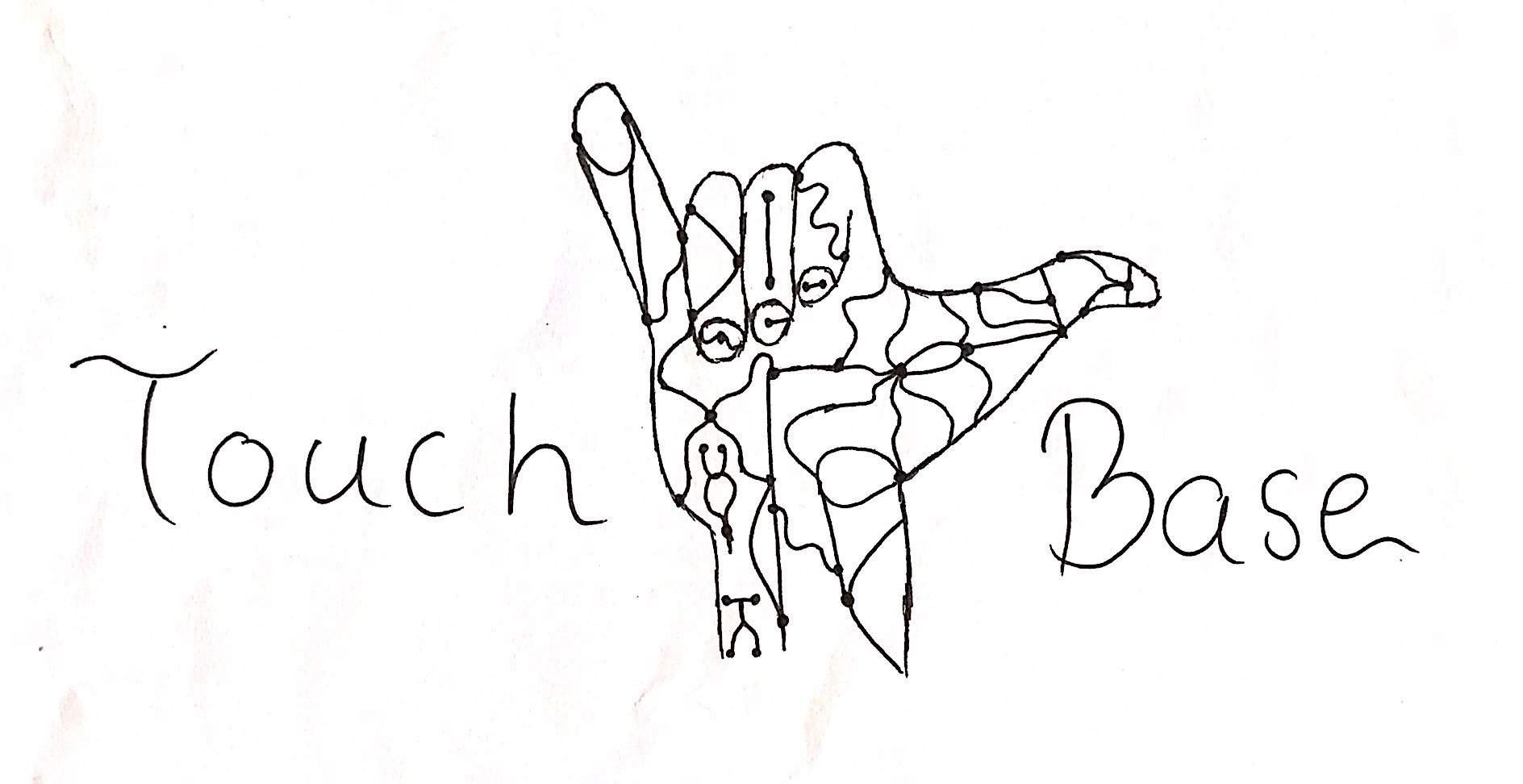 Aseel
Schedule Overview
Extra time in eachSubsystem for float
Buffer between lastSubsystem and Final Presentation
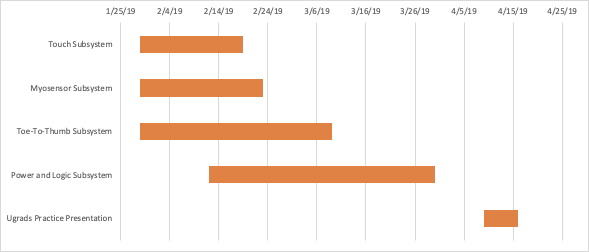 Ethan
Subsystem 1: Touch
Pressure sensor
Pressure Sensor - > Arduino -> Servos
Servo motor control
Constricting bands indicating a firm grip
Expanding bands indicating a loose grip
This needs to be completed before Myosensor and logic/power subsystems
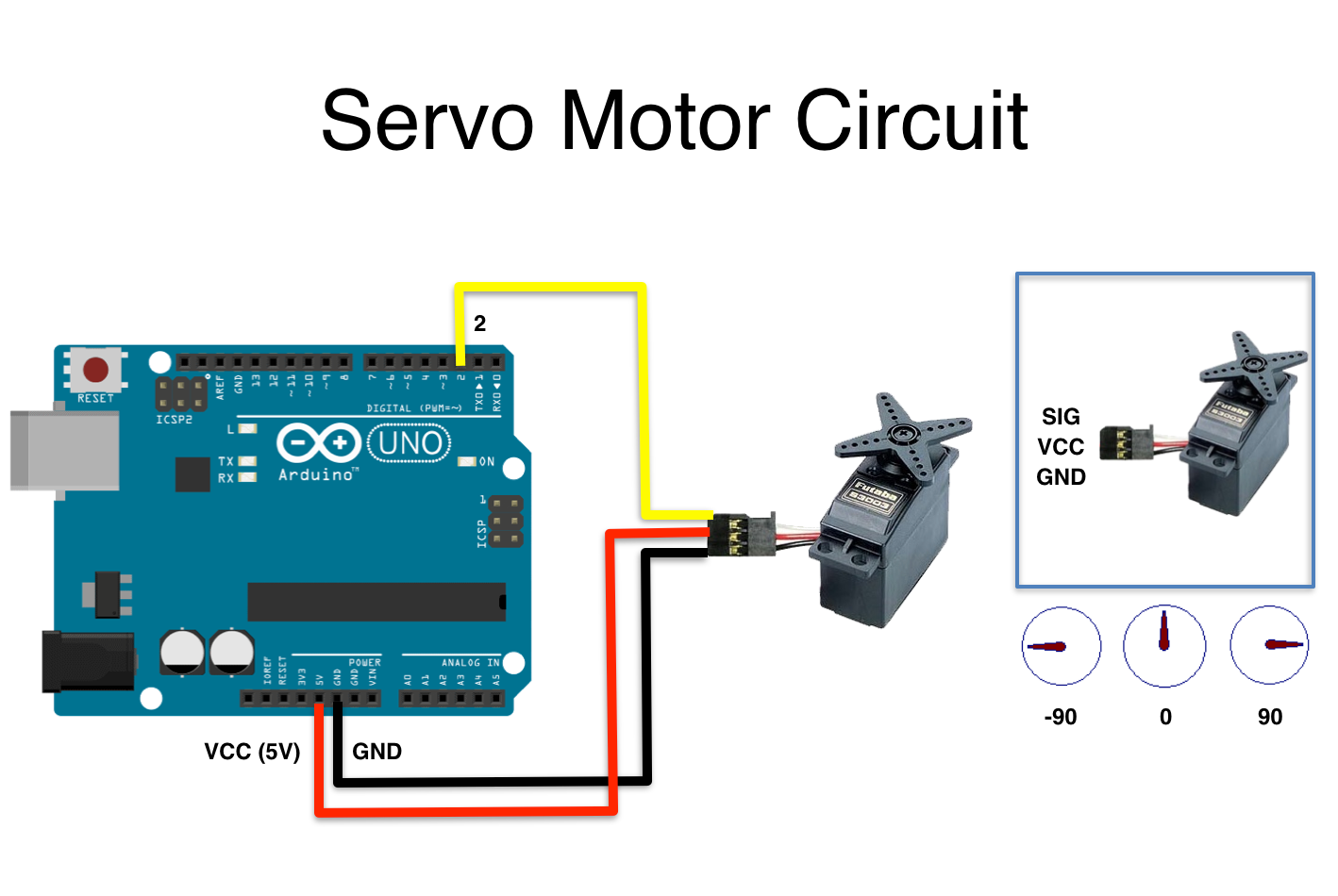 Aseel
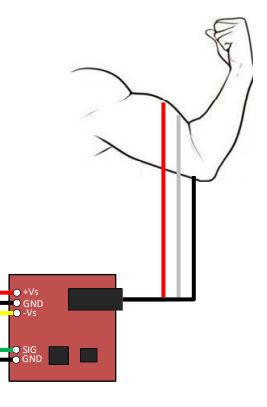 Subsystem 2: MyoSensor
Sensor to read Muscle activation
Muscle Sensor - > Arduino -> Servos
Similar Servo control as Touch subsystem
Will use Touch subsystem for feedback
System will know to stop motors when there'sSufficient resistance on those sensors.
Touch system needs to be completedTo implement this
Needs to be completed before Logic/Powercan be completed.
Ethan
Subsystem 3:Toe-To-Thumb
Pressure sensor to read  analog signal data
Transfer: Sensor - > Arduino -> XBEE transfer
Receive: XBEE receiver-> Arduino -> servo 

Will need to be able to overrideMyosensor Subsystem with logic control
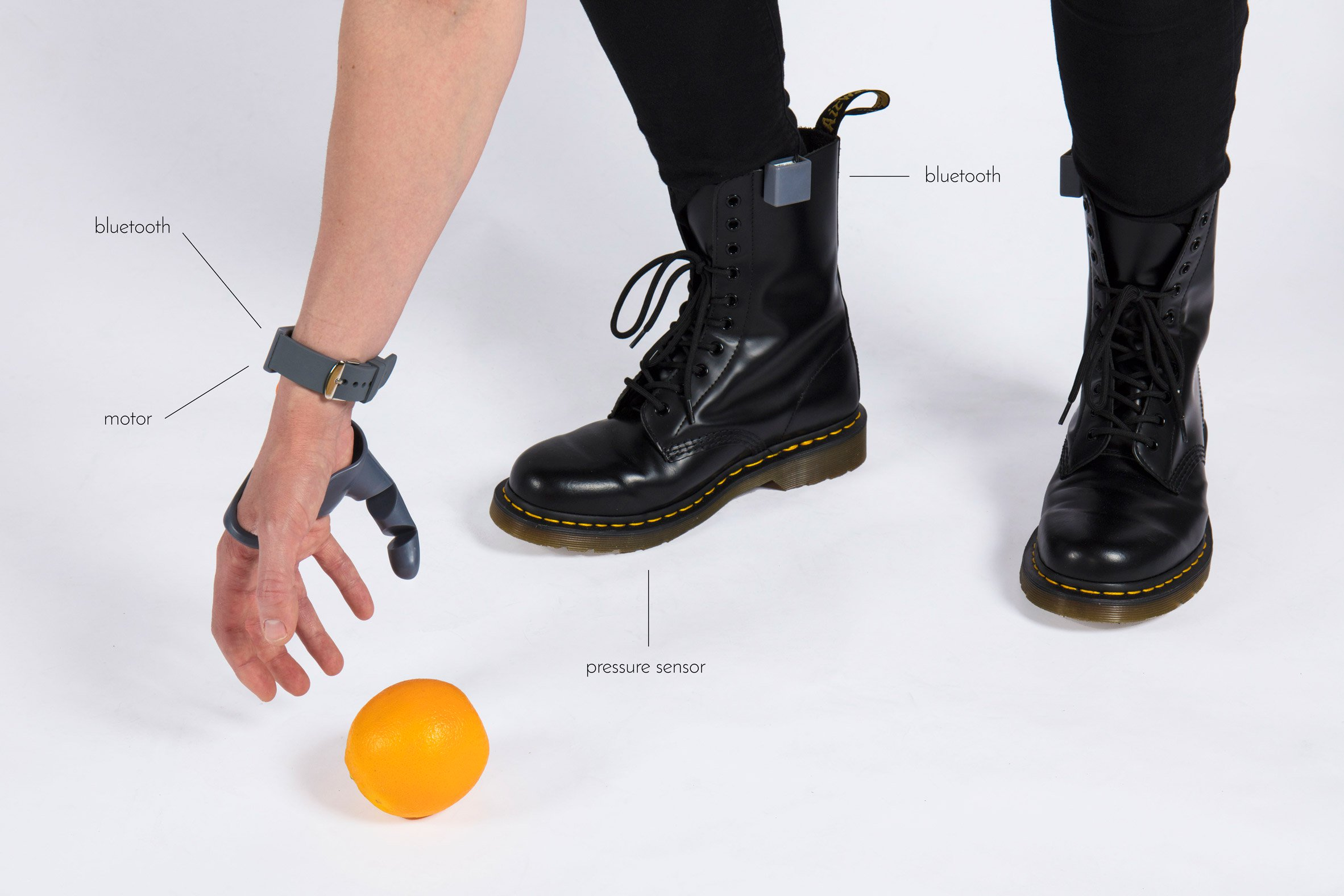 Bluetooth
Bluetooth
motor
pressure 
sensor
The Third Thumb Project
-Dani Clode Design
Lihua
Subsystem 4: Power and Logic
Quick swap battery pack
A heavier, more powerful supply will be powering the motors, while the Arduino will be powered by a lighter, less powerful power source. 
Arduino
Integrate all the subsystems onto one Arduino board.
Xiaohan
[Speaker Notes: For the power part, When we finished all the tasks above, we can determine how much power we need. And for the logic part, we will integrate all the subsystems with one arduino.]
Closing
Critical Path:
Subsystem 1 needs to be completed before subsystem 2,  which needs to be completed before subsystem 3
All subsystems (1-3) needs to be completed before subsystem 4 can be completed
Each subsystem has extra time alloted for parts to be ordered
We have a week buffer period between end of subsystem 4 and final presentation to allow for overflow.
Xiaohan
[Speaker Notes: To sum up, the 4 subsystems are completed in order. And each subsystems has extra time alloted for parts to be ordered. In order to complete the whole project in time,]
Thank You